Муниципальное образовательное учреждение дополнительного профессионального образования
«Учебно-методический центр»
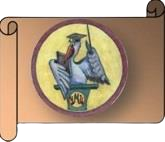 Основные изменения 
в ФООП
г.о. Серпухов
Муниципальное образовательное учреждение дополнительного профессионального образования
«Учебно-методический центр»
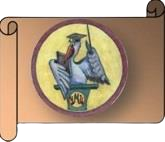 Введение обновленных ФГОС и ФООП: 
методический аспект
ФЕДЕРАЛЬНЫЙ ЗАКОН 273-ФЗ «ОБ ОБРАЗОВАНИИ В РОССИЙСКОЙ ФЕДЕРАЦИИ» от 29 декабря 2012 

Статья 3. Основные принципы государственной политики и правового регулирования отношений в сфере образования.
…
 4)единство образовательного пространства на территории Российской Федерации;
…
Единое образовательное пространство – основа сохранения и укрепления образовательного суверенитета страны.
г.о. Серпухов
Муниципальное образовательное учреждение дополнительного профессионального образования
«Учебно-методический центр»
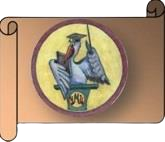 Обновление онлайн-сервисов на портале
https://edsoo.ru/ 
	ЕДИНОЕ СОДЕРЖАНИЕ         ОБЩЕГО ОБРАЗОВАНИЯ
		 
КОНСТРУКТОР РАБОЧИХ ПРОГРАММ
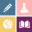 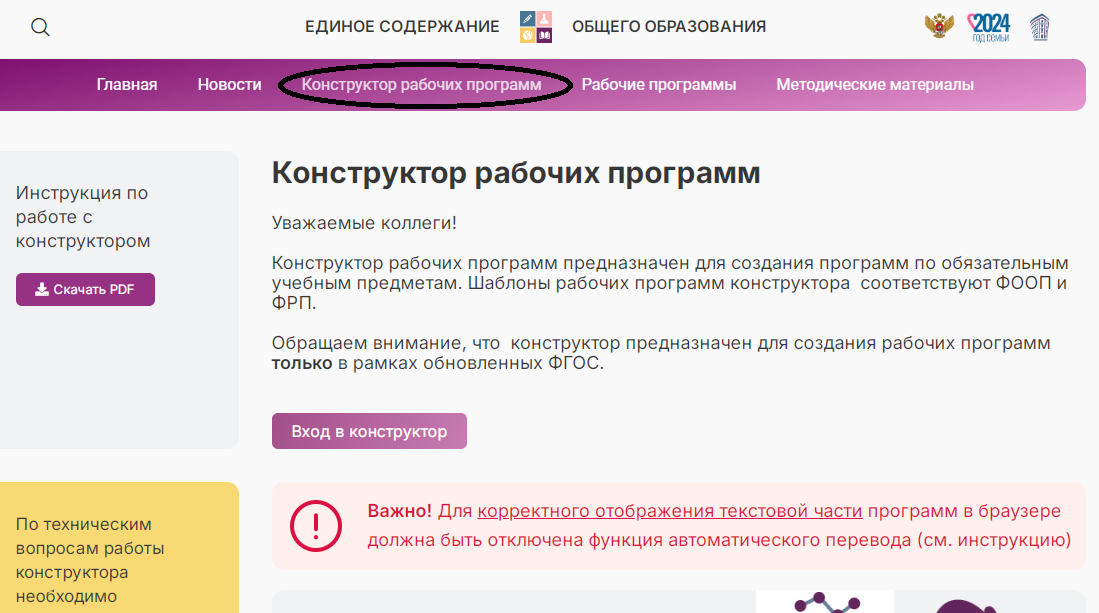 г.о. Серпухов
Муниципальное образовательное учреждение дополнительного профессионального образования
«Учебно-методический центр»
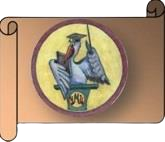 Обновление онлайн-сервисов на портале
https://edsoo.ru/
ЕДИНОЕ СОДЕРЖАНИЕ         ОБЩЕГО ОБРАЗОВАНИЯ

РАБОЧИЕ ПРОГРАММЫ
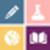 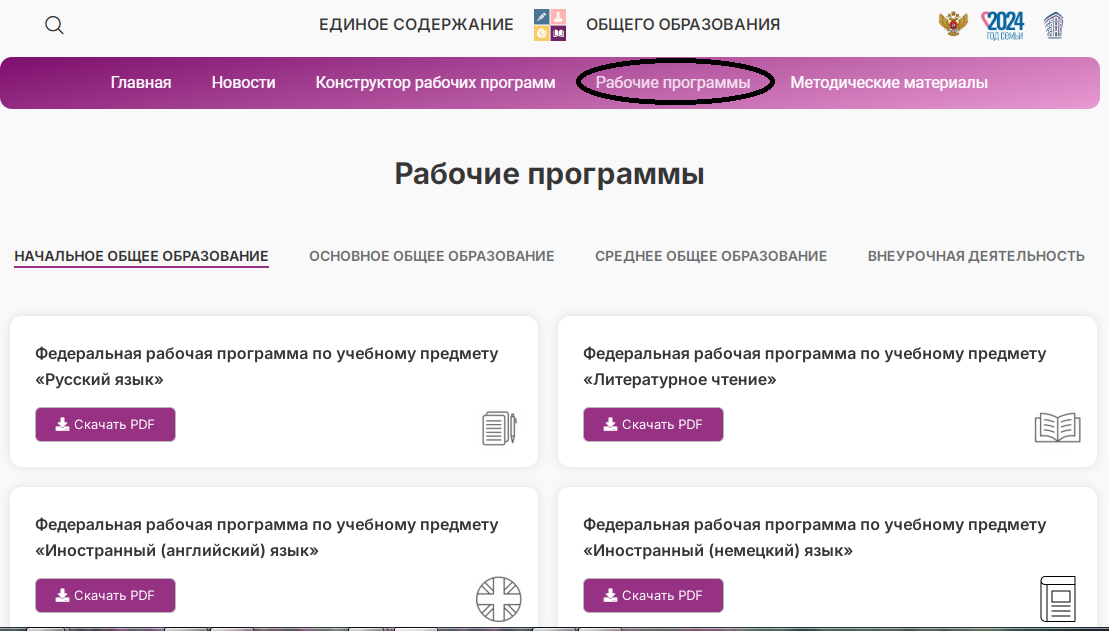 г.о. Серпухов
Муниципальное образовательное учреждение дополнительного профессионального образования
«Учебно-методический центр»
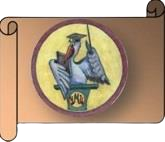 Образовательные программы
ФОП НОО  				Изменения в ФОП НОО
Приказ Минпросвещения РФ 		Приказ Минпросвещения РФ 
от 18.05.2023 №342			от 19.03.2024 № 171(с 01.09.2024г)
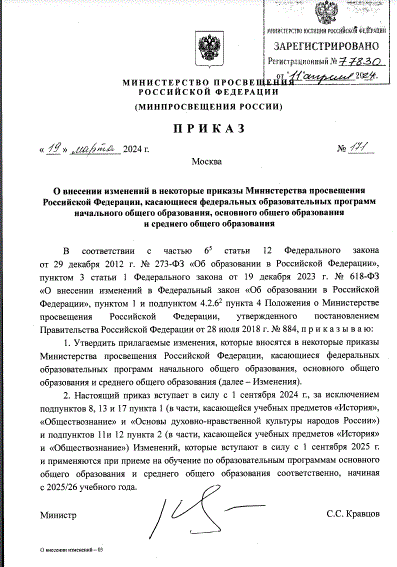 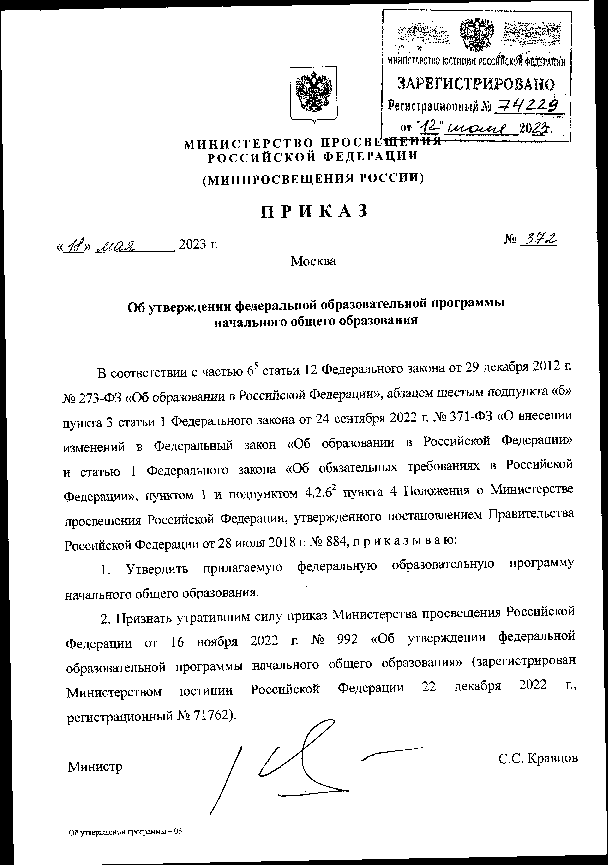 г.о. Серпухов
Муниципальное образовательное учреждение дополнительного профессионального образования
«Учебно-методический центр»
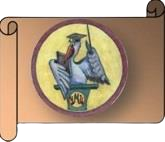 Образовательные программы
ФОП ООО				Изменения в ФОП ООО	
Приказ Минпросвещения РФ 	Приказы Минпросвещения РФ
от 18.05.2023 №370		        от 01.02.2024 №62, от 19.03.2024 №171
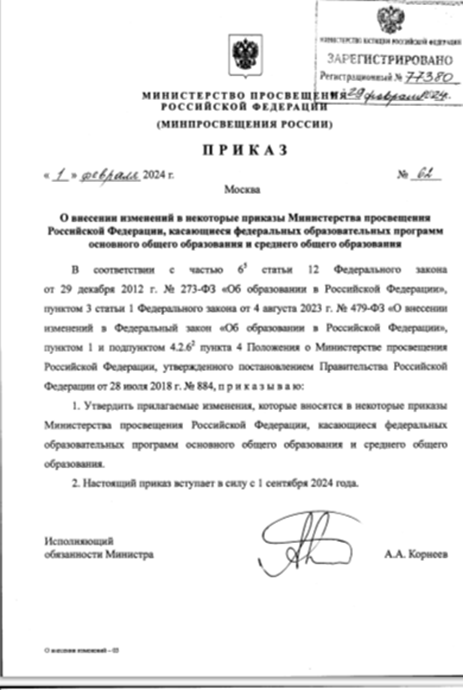 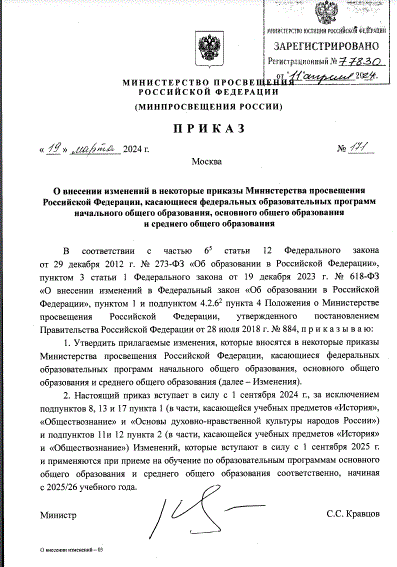 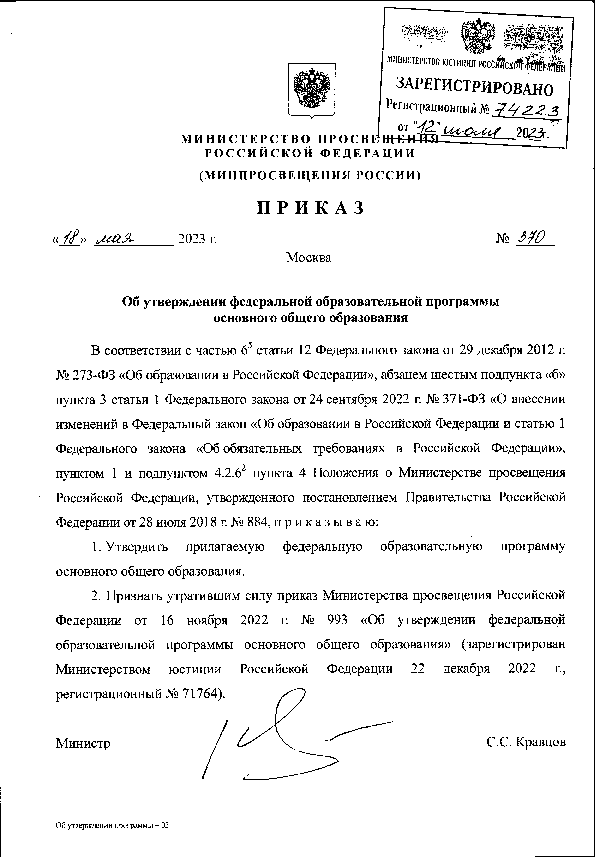 г.о. Серпухов
Муниципальное образовательное учреждение дополнительного профессионального образования
«Учебно-методический центр»
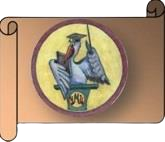 Образовательные программы
ФОП СОО				 Изменения в ФОП СОО
Приказ Минпросвещения РФ		Приказы Минпросвещения РФ
от 18.05.2023 №371		       от 01.02.2024 №62, от 19.03.2024 №171
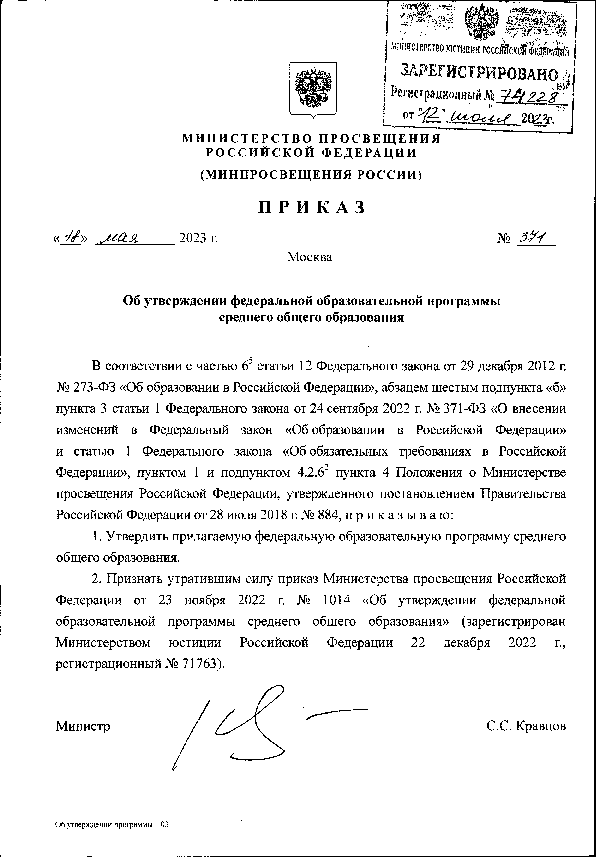 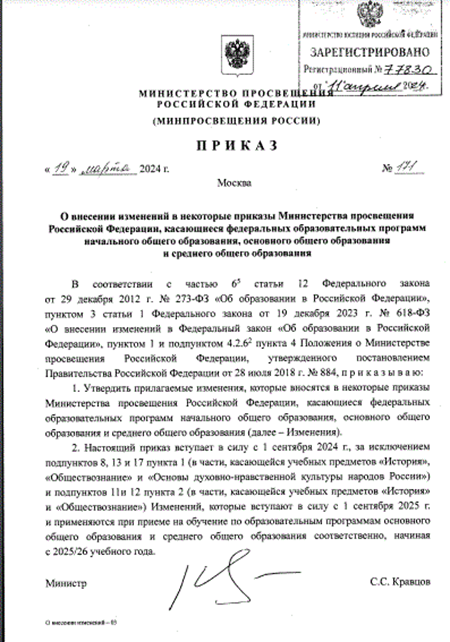 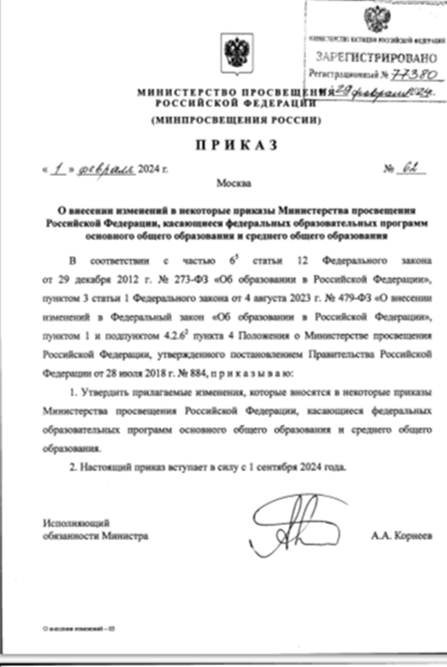 г.о. Серпухов
Муниципальное образовательное учреждение дополнительного профессионального образования
«Учебно-методический центр»
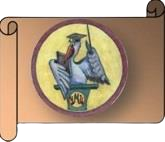 Основные изменения 
в ФООП
г.о. Серпухов